City of Van Alstyne, TexasAnnual Financial ReportSeptember 30, 2022
Presented by:Susan K. LaFollett, CPA - Principal
Sophie Packard - Senior
Vail & Park, P.C.
July 11, 2023
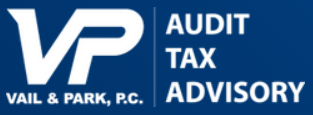 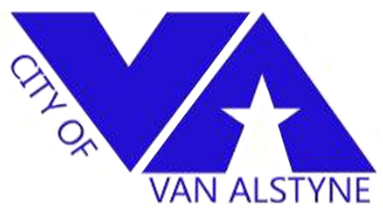 Agenda
Objectives & Scope of Audit
Annual Financial Report
Overview of Audit Results
Financial Highlights
Management Recommendations
Required Governance Communications
Closing Remarks
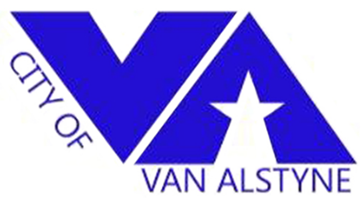 Objectives & Scope of Audit
Objectives
Conduct  an audit in accordance with Government Auditing Standards.
Plan and perform the audit to obtain reasonable assurance about whether the financial statements are free of material misstatement.

Full Scope Audit
Governmental Activities  
Business-type Activities 
Component Units – EDC & CDC
Each Major Fund
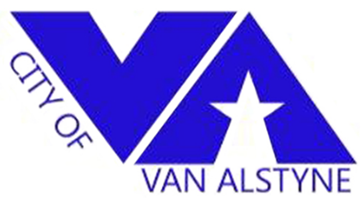 Annual Financial Report
Table of Contents
Independent Auditor’s Report (pgs. 1-3)
Management’s Discussion and Analysis (pgs. 5-10)
Government-Wide Financial Statements (pgs. 11-12)
Fund Financial Statements (pgs. 13-19)
Notes to Financial Statements (pgs. 21-46) 
Required Supplementary Information (pgs. 49-55)
Other Supplementary Information (pgs. 59-68)
Compliance and Internal Control Section (pgs. 71-74)
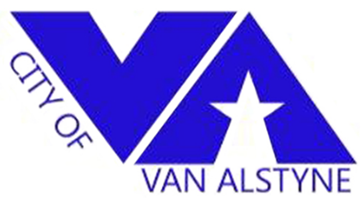 Overview of Audit Results
Independent Auditors Report (pgs. 1-3) 
Unmodified Audit Opinion 
“Clean Opinion”
All Standard Language
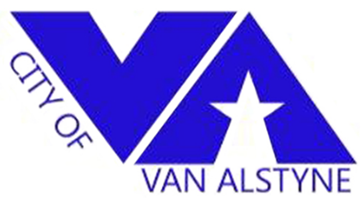 Financial Highlights – Government-Wide Statements
Full Accrual Basis:
Net position of City is $47,588,717 (pg. 11) at FY22.
Overall, net position of the City increased by $7,684,397 (pg. 12) or 19%. 
$4,521,222 of the increase is due to capital grants and contributions from developers.
Unrestricted net position of the City is $8,719,498 (pg. 11) at FY22.  This is an increase of $4,231,928 from FY21.
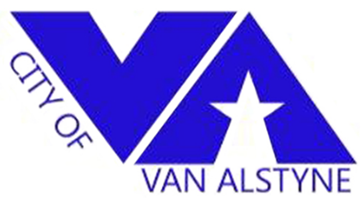 Financial Highlights – Government-Wide Statements
This is year 8 for GASB Standard #68 – Accounting and Financial Reporting for Pensions

TMRS has estimated the City’s pension liability to be $652,243 (pg. 11) at FY22.

The Schedule of Changes in Net Pension Liability and Related Ratios (pg. 50) shows the City’s pension is 91% funded at FY22.
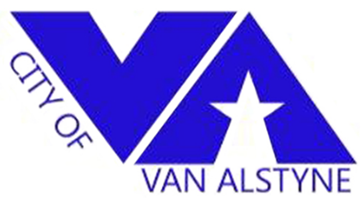 Financial Highlights – Government-Wide Statements
This is year 5 for GASB Standard #75 – Accounting and Financial Reporting for Postemployment Benefits Other than Pensions (OPEB)

TMRS has estimated the City’s OPEB liability to be $133,889 (pg. 11) at FY22.
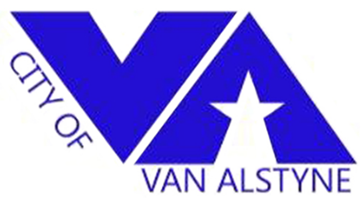 Financial Highlights – Government-Wide Statements
This is year 1 for GASB Standard #87 – Leases
The City requested our assistance in evaluating the impact of this statement for FY22. 

The City has a building lease agreement that qualified as a “right to use lease” under the new standard. 
At FYE, the lease liability was $176,305.
The value of the right to use asset was $210,507, with accumulated amortization of $56,135.
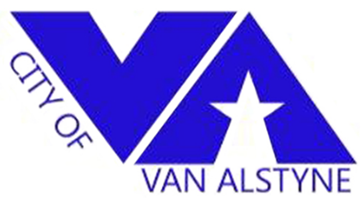 Financial Highlights – Fund Statements – General Fund
General Fund unassigned fund balances (pg. 13): 
$3,758,796 at FY22
$2,708,762 at FY21
Increase of $1,050,034
These funds can be used to meet the City’s ongoing obligations.
Balances represent 5.4 months reserves at FY22.
3 to 6 months reserves are optimal.
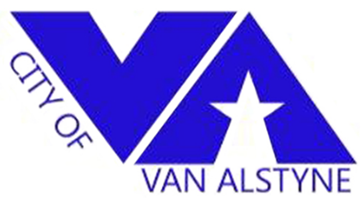 Financial Highlights – Fund Statements – Water & Sewer
Water & Sewer Fund unrestricted net position (pg. 17): 

$6,347,975 at FY22
$1,805,204 at FY21
There are 21 months reserves, which may be used to meet the Fund’s ongoing obligations. 

Total net position increased by $3,218,386 (pg. 18) or 15%.
$643,557 of this increase is attributable to capital contributions. 
Additionally, water and sewer operating revenue increased by $481,382 from the prior year.
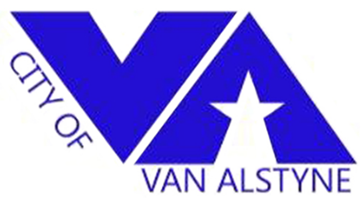 Financial Highlights – Component Units
Discretely Presented Component Units (pgs. 9-10): 
EDC:
Total net position - $1,297,102
Increase in net position - $521,734
CDC:
Total net position - $858,105
Increase in net position - $361,283
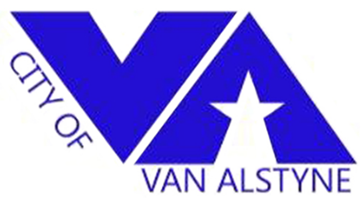 Overview of Audit Results
Independent Auditor’s Report on Internal Control Over Financial Reporting and on Compliance and Other Matters Based on an Audit of Financial Statements Performed in Accordance with Government Auditing Standards (pgs. 71-72):
2022-001 EDC/CDC Financial Reporting
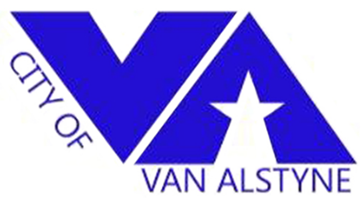 Schedule of Audit Findingsand Responses
2022-001 EDC/CDC Financial Reporting

The EDC and CDC maintain their accounting records in QuickBooks instead of the City’s software. Further, the internal control structure does not provide for adequate review and supervision of the general ledger to timely detect and correct errors. 

We recommend the EDC and CDC convert their accounting records to ASYST software, which is utilized by the City.  The EDC and CDC financial transactions should be maintained as separate funds in ASYST by City staff. Check signing would still be performed by an authorized board member.

The City is planning to convert the EDC and CDC’s accounting records to the new Incode system once the software is live.
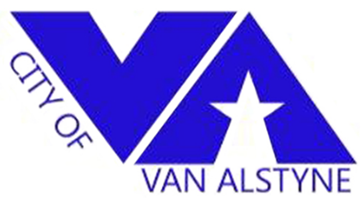 Required Governance Communications Letter
Miscellaneous matters discussed in this letter:
Corrected and uncorrected misstatements - 
All recommended adjustments were accepted by the City – see list at Attachment A
Various immaterial uncorrected adjustments were noted – see list at Attachment B
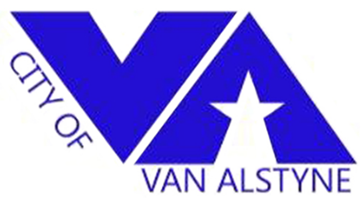 ManagementRecommendations Letter
Year-end Closing Procedures – Refine the closing process to ensure that accounting for the fiscal year is complete.

Capital Outlay and Capital Asset Policy – Consider budgeting and recording all fixed asset purchases greater than $5,000 in a capital outlay account. Also, consider raising capitalization threshold.

Construction in Progress – Consider refining the procedures to track and update on-going CIP projects to ensure that the transactions are properly recorded in the general ledger.

Inventory – Consider reconciling and reviewing inventory balances as part of the closing process. 

State Court Costs & Accounts Payable - Adjust the expense owed to the State and other vendors for court costs/expenses incurred in the fiscal year at year end as part of the closing process.
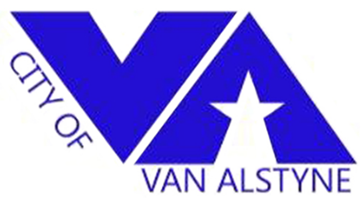 ManagementRecommendations Letter
Amortization of Bond Premium – Calculate and record the amortization of bond premium in the general ledger, and allocate by fund, as part of the closing process.

Ambulance Receivables & Collections – Closely monitor the third-party billing company and collection agency to ensure that balances are collected before they legally expire. Also, reconcile and adjust ambulance related balances on a quarterly basis.

Leases & GASB 87 – Adopt new procedures over leases in order to properly update and record lease-related balances in accordance with GASB 87.

Grant Funds – Review grant proceeds and expenditures incurred during the fiscal year to determine amounts that need to be properly recognized as revenue and if a single audit is needed.
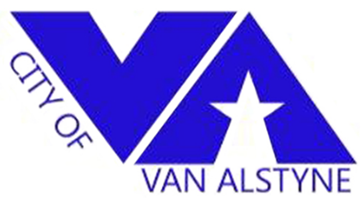 Closing Remarks
We would like to thank:
City Manager - Lane Jones 
City Secretary/ACM - Jennifer Gould 
EDC/CDC – Rodney Williams & Tiffany Chartier

Questions or Comments?